ΓΡΗΓΟΡΙΟΣ ΔΙΚΑΙΟΣ-ΠΑΠΑΦΛΕΣΣΑΣ
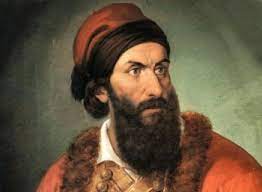 2021-2022
ΚΑΘΗΓΗΤΡΙΑ: Μ.ΦΟΥΚΑ
ΤΖΕΝΗ ΠΑΠΟΥΤΣΑΚΗ Γ3
ΜΑΘΗΜΑ: ΙΣΤΟΡΙΑ
ΠΑΠΑΦΛΕΣΣΑΣ
ΗΤΑΝ  ΚΛΗΡΙΚΟΣ, ΠΟΛΙΤΙΚΟΣ ΚΑΙ ΑΓΩΝΙΣΤΗΣ ΤΗΣ  ΕΠΑΝΑΣΤΑΣΗΣ ΤΟΥ 1821

ΓΕΝΝΗΘΗΚΕ ΣΤΗΝ ΠΟΛΙΑΝΗ ΜΕΣΣΗΝΙΑΣ ΤΟ 1788

ΠΕΘΑΝΕ ΣΤΟ ΜΑΝΙΑΚΙ ΣΤΙΣ 20 ΜΑΙΟΥ 1825

ΦΟΙΤΗΣΕ ΣΤΗ ΣΧΟΛΗ ΔΗΜΗΤΣΑΝΑΣ, ΤΗΝ ΟΠΟΙΑ ΔΕΝ ΤΕΛΕΙΩΣΕ
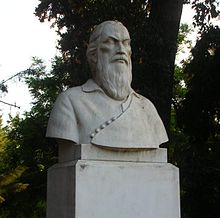 ΜΑΧΕΣ ΣΤΙΣ ΟΠΟΙΕΣ ΣΥΜΕΤΕΙΧΕ
ΜΑΧΗ ΤΩΝ ΔΕΡΒΕΝΑΚΙΩΝ
ΜΑΧΗ ΤΟΥ ΑΓΙΟΝΟΡΙΟΥ
ΜΑΧΗ ΣΤΟ ΜΑΝΙΑΚΙ
25-28 ΙΟΥΛΙΟΥ 1822
28 ΙΟΥΛΙΟΥ 1822
20 ΜΑΙΟΥ 1825
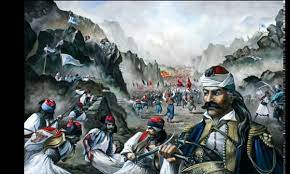 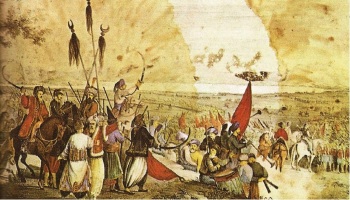 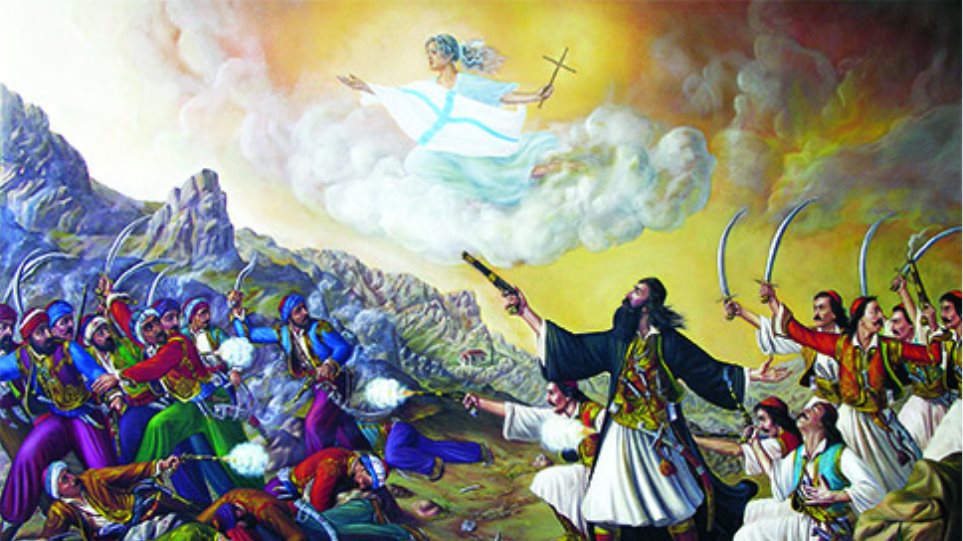 Η ΜΥΗΣΗ ΤΟΥ ΣΤΗ ΦΙΛΙΚΗ ΕΤΑΙΡΕΙΑ
ΓΝΩΡΙΣΤΗΚΕ ΣΤΗΝ ΚΩΝΣΤΑΝΤΙΝΟΥΠΟΛΗ ΜΕ ΤΟΝ ΑΝΑΓΝΩΣΤΟΠΟΥΛΟ, Ο ΟΠΟΙΟΣ ΤΟΝ ΜΥΗΣΕ ΣΤΗ ΦΙΛΙΚΗ ΕΤΑΙΡΕΙΑ ΣΤΙΣ 21 ΙΟΥΝΙΟΥ 1818


ΣΤΑ ΕΓΓΡΑΦΑ ΤΗΣ ΕΤΑΙΡΕΙΑΣ ΥΠΕΓΡΑΦΕ ΜΕ ΤΟ ΟΝΟΜΑ ΑΡΜΟΔΙΟΣ ΚΑΙ ΩΣ ΔΙΑΚΡΙΤΙΚΑ ΕΒΑΖΕ ΤΑ ΑΡΧΙΚΑ Α.Μ


Η ΜΥΗΣΗ ΤΟΥ ΕΓΙΝΕ ΣΤΗΝ ΟΙΚΙΑ ΤΩΝ ΑΙΝΙΑΝΩΝ ΣΤΗ ΣΥΝΟΙΚΙΑ ΘΕΡΑΠΕΙΑ
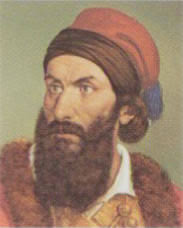 ΣΥΝΕΛΕΥΣΗ ΤΗΣ ΒΟΣΤΙΤΣΑΣ
ΣΤΗ ΣΥΝΕΛΕΥΣΗ ΤΗΣ ΒΟΣΤΙΤΣΑΣ ΕΛΑΒΕ  ΜΕΡΟΣ, ΠΑΡΟΥΣΙΑΖΟΝΤΑΣ ΤΙΣ ΕΝΤΟΛΕΣ ΤΟΥ ΑΛΕΧΑΝΔΡΟΥ ΥΨΗΛΑΝΤΗ ΣΧΕΤΙΚΑ ΜΡ ΤΗΝ ΕΝΑΡΞΗ ΤΗΣ ΕΠΑΝΑΣΤΑΣΗΣ ΣΤΟ ΜΟΡΙΑ

ΣΥΓΚΡΟΥΕΤΑΙ ΜΕ ΤΟΝ ΠΑΛΑΙΩΝ ΠΑΤΡΩΝ ΓΕΡΜΑΝΟ ΚΑΙ ΤΟΝ ΖΑΙΜΗ

ΓΙΝΕΤΑΙ ΠΡΟΤΑΣΗ ΤΗΣ ΑΠΟΣΥΡΣΗΣ ΤΟΥ ΣΤΟ ΜΟΝΑΣΤΗΡΙ ΤΗΣ ΣΙΔΗΡΟΠΟΡΤΑΣ ΜΕ ΣΚΟΠΟ ΤΗΝ ΔΙΑΤΗΡΗΣΗ ΤΗΣ ΕΠΑΝΑΣΤΑΣΗΣ
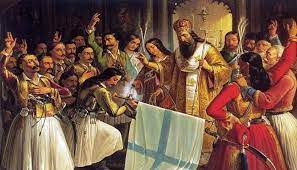 ΜΑΧΗ ΣΟ ΜΑΝΙΑΚΙ  -  20  ΜΑΙΟΥ 1825
ΣΤΙΣ ΑΡΧΕΣ ΤΟΥ 1825 Ο ΙΜΠΡΑΗΜ ΑΠΟΒΙΒΑΣΤΗΚΕ ΣΤΗΝ ΠΕΛΟΠΟΝΝΗΣΟ ΕΠΙΚΕΦΑΛΗΣ ΕΝΟΣ ΚΑΛΑ ΟΡΓΑΝΟΜΕΝΟΥ ΣΤΡΑΤΟΥ.

ΔΕΝ ΥΠΗΡΧΕ ΣΟΒΑΡΗ ΑΝΤΙΣΤΑΣΗ ΑΠΌ ΤΙΣ ΕΛΛΗΝΙΚΕΣ ΔΥΝΑΜΕΙΣ ΛΟΓΩ ΕΜΦΥΛΙΟ ΠΟΛΕΜΟΥ

Ο ΙΜΠΡΑΗΜ ΑΝΑΚΑΤΕΛΑΒΕ ΜΕΓΑΛΟ ΤΜΗΜΑ ΤΗΣ ΠΕΛΟΠΟΝΝΗΣΟΥ. ΩΣΤΟΣΟ Η ΠΡΟΣΠΑΘΕΙΑ ΤΟΥ ΠΑΠΑΦΛΕΣΣΑ ΝΑ ΤΟΝ ΣΤΑΜΑΤΗΣΕΙ ΔΕΝ ΕΙΧΕ ΑΠΟΤΕΛΕΣΜΑ
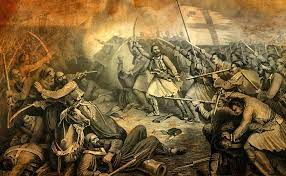 ΜΑΧΗ ΣΤΟ ΜΑΝΙΑΚΙ
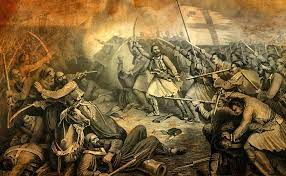 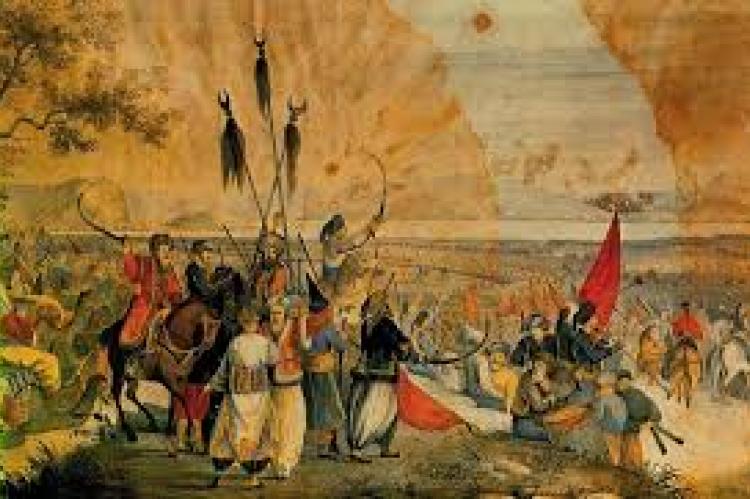 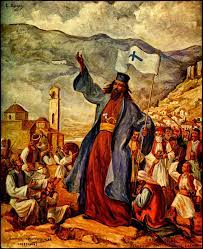 ΘΑΝΑΤΟΣ ΠΑΠΑΦΛΕΣΣΑ
Ο ΠΑΠΑΦΛΕΣΣΑΣ ΠΟΛΕΜΗΣΕ ΚΑΙ ΠΕΘΑΝΕ ΗΡΩΙΚΑ ΣΤΟ ΜΑΝΙΑΚΙ (1825) ΠΛΑΙ ΣΤΟΥΣ ΛΙΓΟΥΣ ΑΝΔΡΕΣ ΠΟΥ ΕΙΧΑΝ ΜΕΙΝΕΙ. 

ΜΕΤΑ ΤΟ ΤΕΛΟΣ ΤΗΣ ΜΑΧΗΣ Ο ΙΜΠΡΑΙΜ ΖΗΤΗΣΕ ΝΑ ΒΡΕΘΕΙ ΤΟ ΝΕΚΡΟ ΣΩΜΑ ΤΟΥ ΠΑΠΑΦΛΕΣΣΑ, ΤΟ ΟΠΟΙΟ ΑΡΓΟΤΕΡΑ ΤΟΠΟΘΕΤΗΣΑΝ ΣΕ ΈΝΑ ΔΕΝΤΡΟ. 

ΕΚΕΙ Ο ΙΜΠΡΑΙΜ ΤΙΜΗΣΕ ΤΟΝ ΝΕΚΡΟ ΠΟΛΕΜΙΣΤΗ ΛΕΓΟΝΤΑΣ «Αμαρτία να χαθεί τούτος ο πολέμαρχος!»
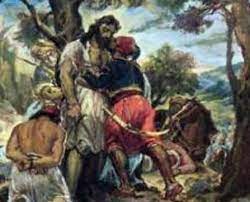 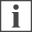 ΤΟ ΦΙΛΗΜΑ ΑΦΙΕΡΟΜΕΝΟ ΣΤΟΝ ΠΑΠΑΦΛΕΣΣΑ
ΤΟ ΦΙΛΗΜΑ
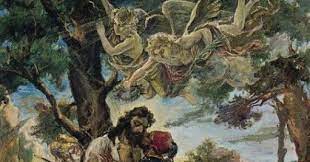 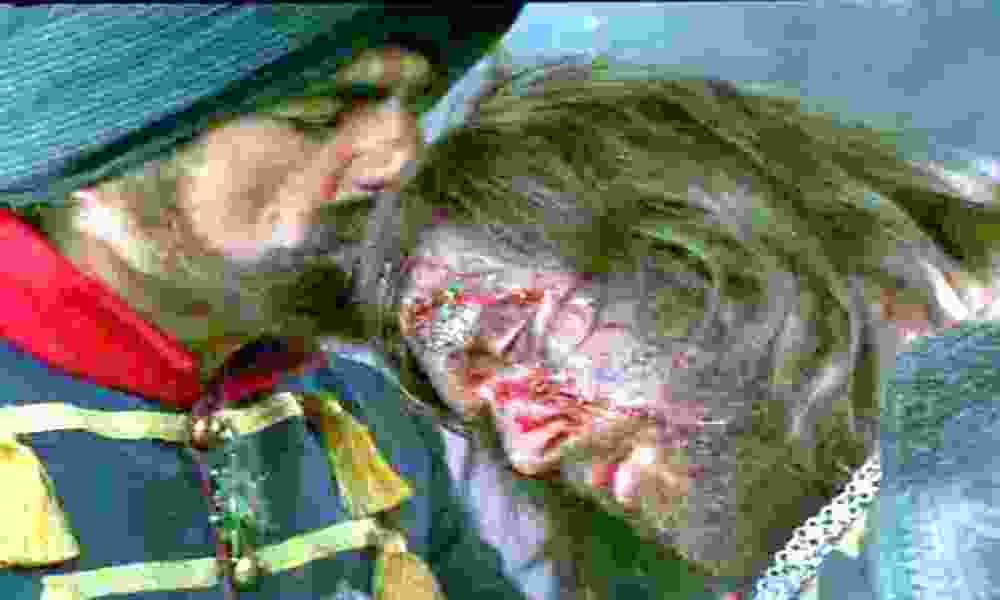 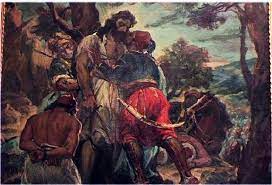 ΠΗΓΕΣ ΠΛΗΡΟΦΟΡΙΩΝ
1. ΔΙΑΔΙΚΤΥΟ2. ΒΙΒΛΙΟ ΙΣΤΟΡΙΑΣ Γ’ ΓΥΜΝΑΣΙΟΥ ΕΝΟΤΗΤΑ 8 ΚΕΦΑΛΑΙΟ 2